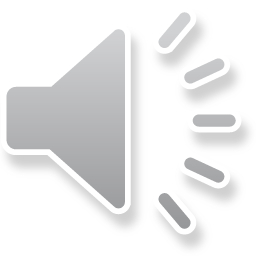 N5
Business Management

Question Paper - Overview
What this presentation covers
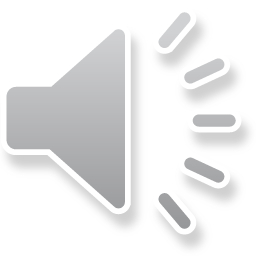 A look at an SQA National 5 Business Management question paper in terms of:

duration
structure
content
command words
level of demand
Length
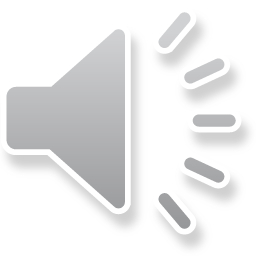 2 hours for 90 marks

If centres choose to use a shortened in-house assessment, a proportionate time allocation should be used.

If centres choose to split an in-house assessment, the level of demand becomes easier overall.
Content
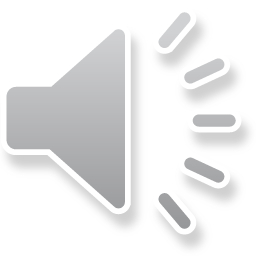 It will cover all five areas of study:

Understanding Business	
Marketing
Operations
People
Finance
Structure
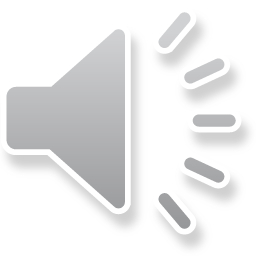 Section 1
2 case studies
each with 20 marks worth of questions
can cover any of the areas of study
questions can range from 1 mark to 5 marks
Section 2
5 questions, each worth 10 marks 
each covers a different area of study
questions can range from 1 mark to 4 marks
Common command words
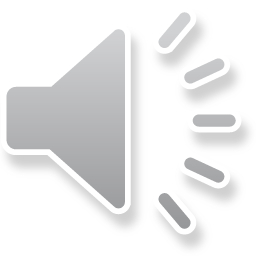 Level of demand
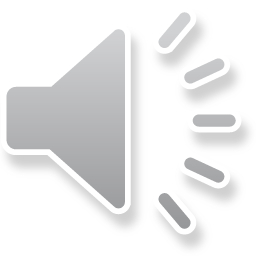 What dictates the level of demand?
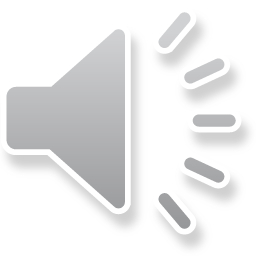 Level of demand of a question is determined by a variety of factors:

question wording
command word used 
number of marks allocated
specificity of the question
topic covered
number of possible answers
Changing the level of demand: 
question wording
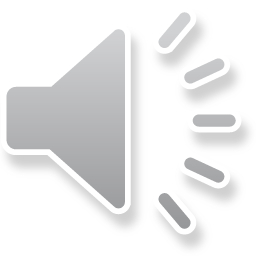 Sometimes the question itself dictates how many points are needed. For example:
Describe 3 features of the Equality Act (3) (need 3 features to gain full marks; no development marks)
Describe features of the Equality Act (3) (must have at least 2 features; can have 3 features, or 2 features plus 1 development)
Describe a feature of the Equality Act (3) (need 
1 feature plus 2 developments)
Changing the level of demand: command words
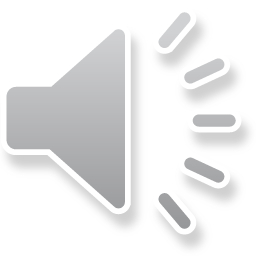 Changing the command word
Starting question:
Describe sources of finance (3)

Can be made harder by asking:
Explain sources of finance (3)

Can be made easier by asking:
Name sources of finance (3)
Changing the level of demand: 
mark allocations
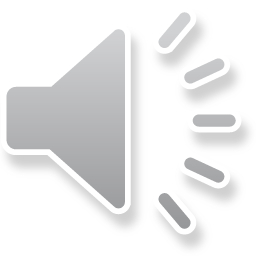 Changing the mark allocation
Starting question:
Describe sources of finance (3)

Can be made harder by asking:
Describe sources of finance (4)

Can be made easier by asking:
Describe sources of finance (2)
Changing the level of demand: specificity
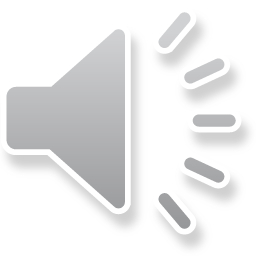 Specificity of question
Starting question:
Describe sources of finance (3)

Can be made harder by asking:
Describe sources of finance suitable for expanding a business (3)
OR
Describe 3 sources of finance (3)
Changing the level of demand:  topics
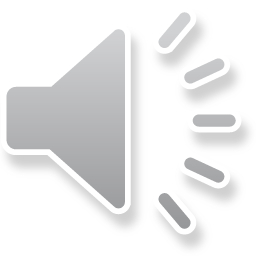 Topic covered
Starting question:
Describe sources of finance (3)

Can be made harder by asking:
Describe the role of technology in the finance department (3)
Changing the level of demand: number of possibilities
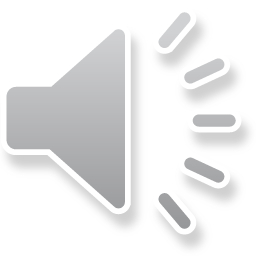 Number of possible answers
Starting question:
Describe sources of finance (2)

Can be made harder by asking:
Describe methods of training staff (2)
Understanding Standards
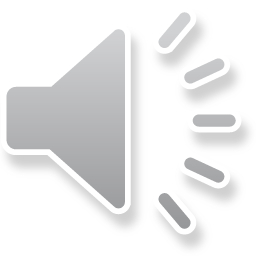 Further information on marking and examples of candidate work can be found on the SQA Understanding Standards website:

https://www.understandingstandards.org.uk/Subjects/BusinessManagement
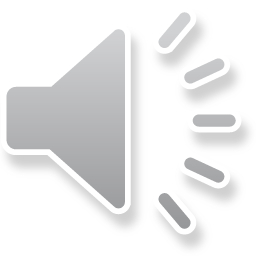